Stilistikk
AVSNITT OG TEKSTMARKØRER
Klare setninger!
Skriv subjektet tidlig i setningen, helst innenfor de første 5 ord.
Ha kort avstand mellom subjekt og verbal
Skriv gammel og kjent informasjon før ny.
Bruk få leddsetninger og plasser dem helst på slutten av helsetningen.
AVSNITT
Avsnittet begynner med en temasetning og et konkret verbal
Midten av avsnittet  - nøkkelord, argumentasjon og sammenheng
Avsnittet avsluttes om hva som er avsnittets resultat. Forfatteren metakommunikasjon om resultates funksjon og pek framover i teksten.
AVSNITT
Betraktes som en tekst i seg selv
Åpning
Avslutning: oppsummeringssetning
Eller signalisering av overgang til et nytt tema
eksempel
Det er mange slags strengeinstrumenter. Vi vet ikke når de første strengeinstrumentene ble laget, eller hvordan de så ut. I et symfoniorkester er det særlig i strykergruppa vi finner strengeinstrumenter. Gitaren har først i vårt århundre n¨dd konsertlokalet, og det skjedde først og fremst takket være en artist: Andres Segovia. Hardingfela er å betrakte som det norske nasjonalinstrumentet.
metakommunikasjon
Er forfatterens stemme som signaliserer at det er han som er dirigent/regissør over teksten.
Metakommunikasjon knytter setningene/delene sammen.
Metakommunikasjon bruker bl.a. tekstmarkører (konjunksjon, subjunksjon)
Tekstmarkører
Ofte kalt diskursmarkører
Effektive hjelpemidler å lodse leseren gjennom teksten
Men, dessuten, fordi
For det første....
I motsetning til det
Parallelt til dette
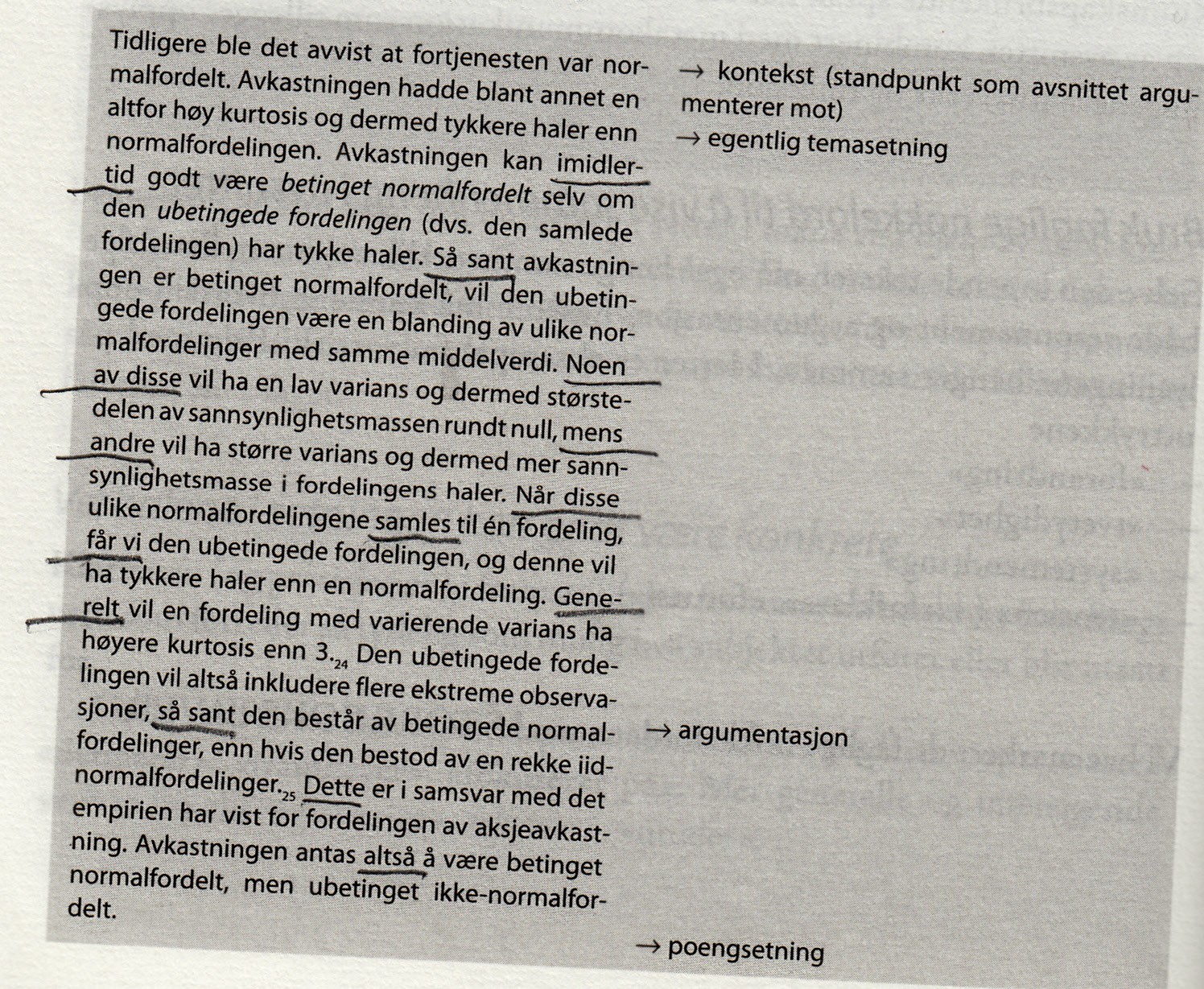